The Language of Art
Elements of art and principles of design
Elements of Art
Line
Shape/Form
Value
Color
Texture
Space
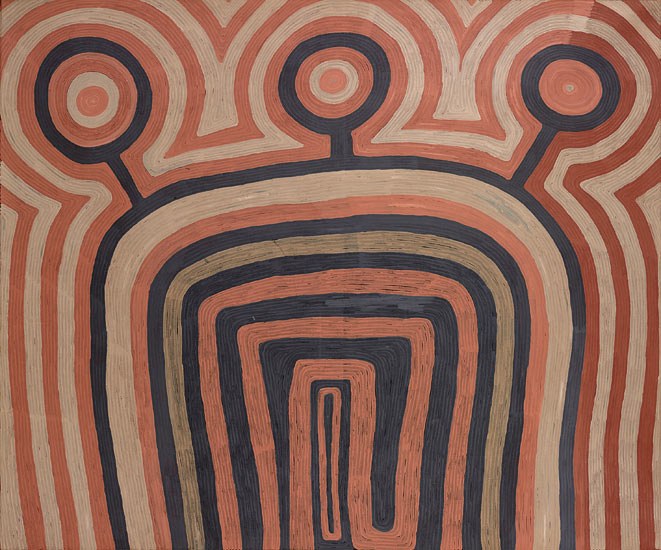 Line
Descriptive line
Lines that help us understand what we are seeing.  This includes outlines, contour lines, single lines, and hatching.
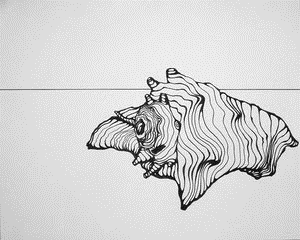 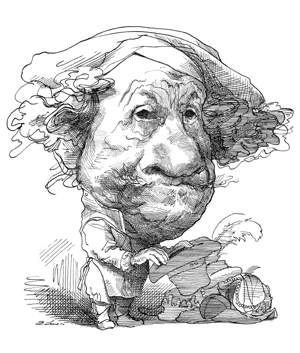 4 kinds of descriptive lines
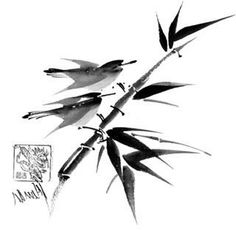 Outlines
Contour lines
Individual lines
Hatching/crosshatching
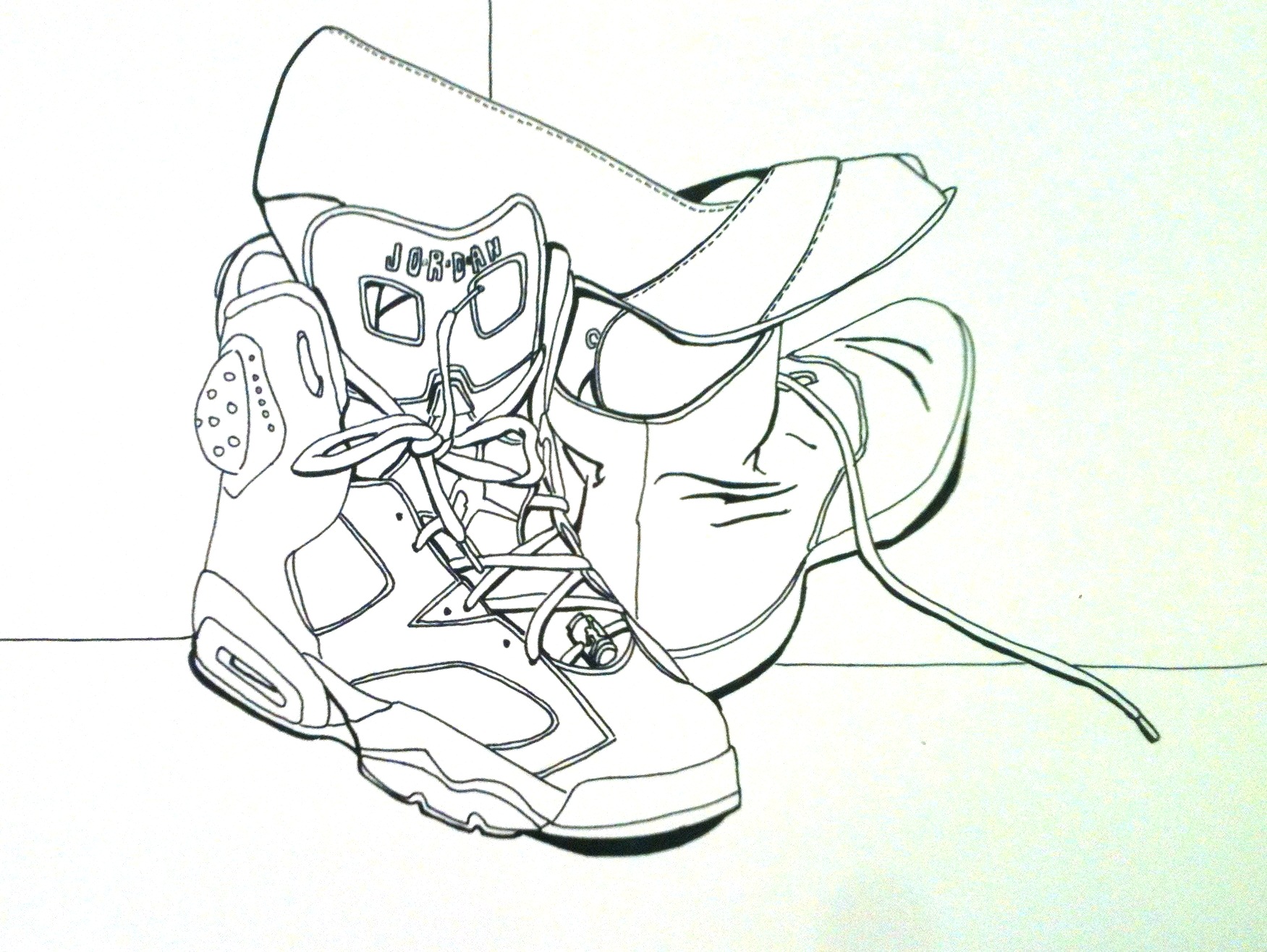 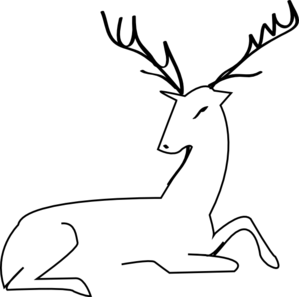 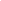 Implied lines-Edges
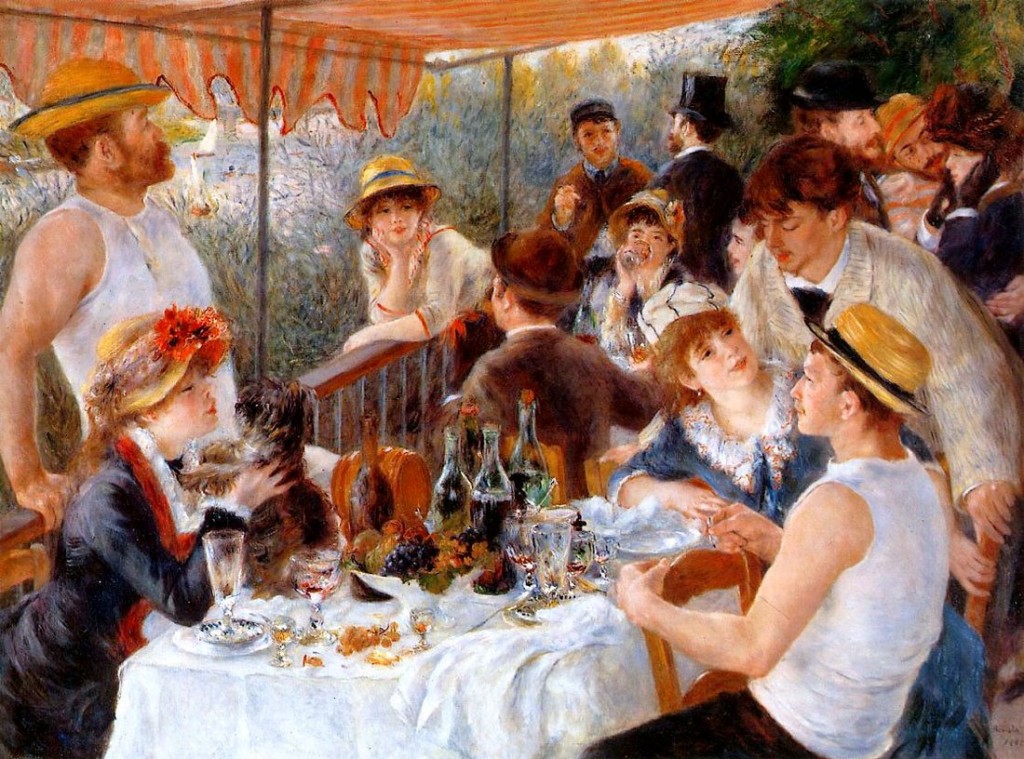 Lines that suggest an edge rather than clearly defining one.  These occur where textures, colors and values change at edges of shapes in artwork.
Implied Lines-closure
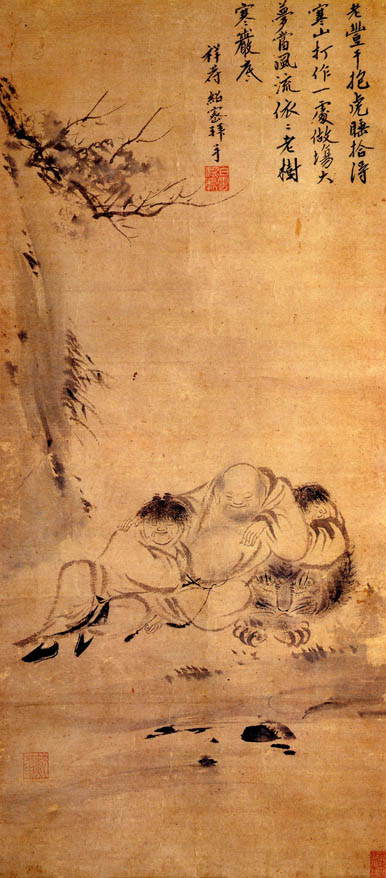 Our tendency to see complete figures where lines are left open.
Implied lines- line of sight
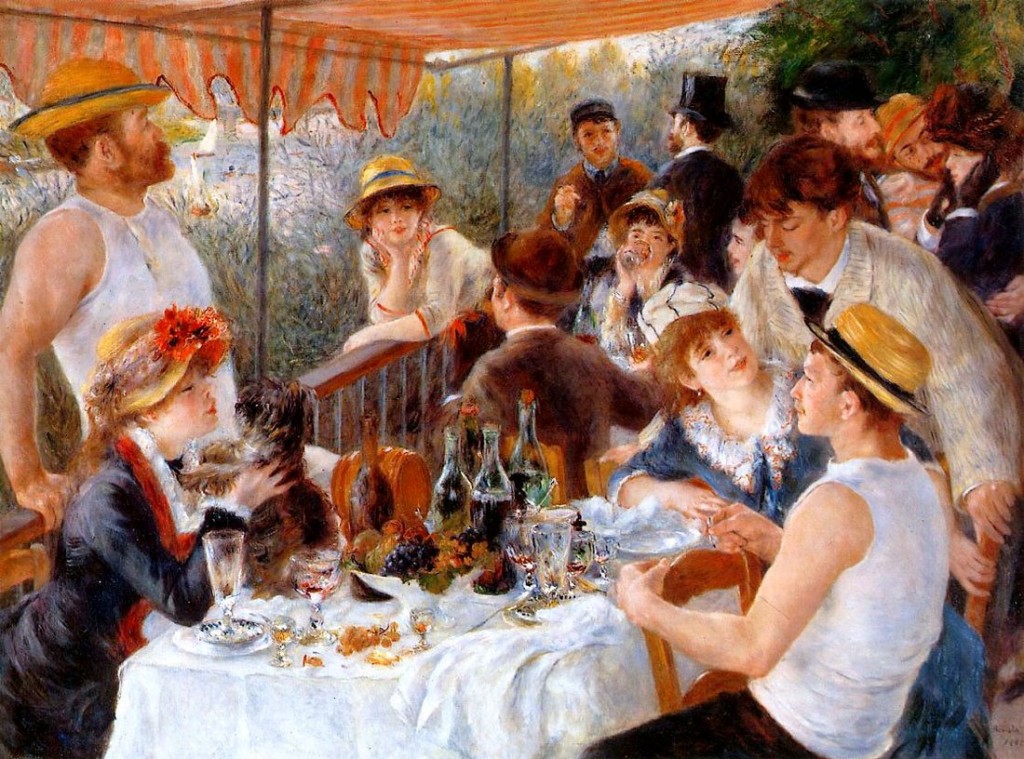 The lines along which people look.
Expressive lines
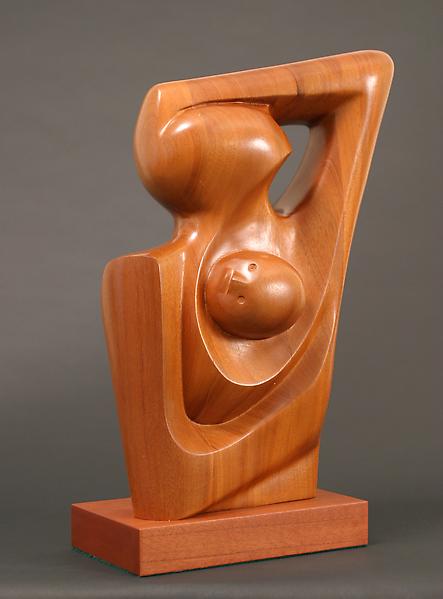 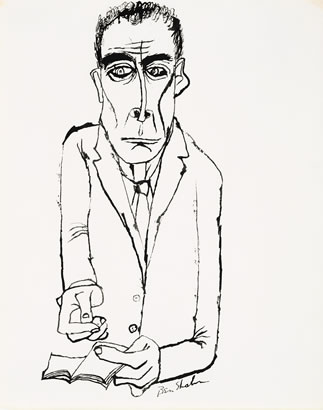 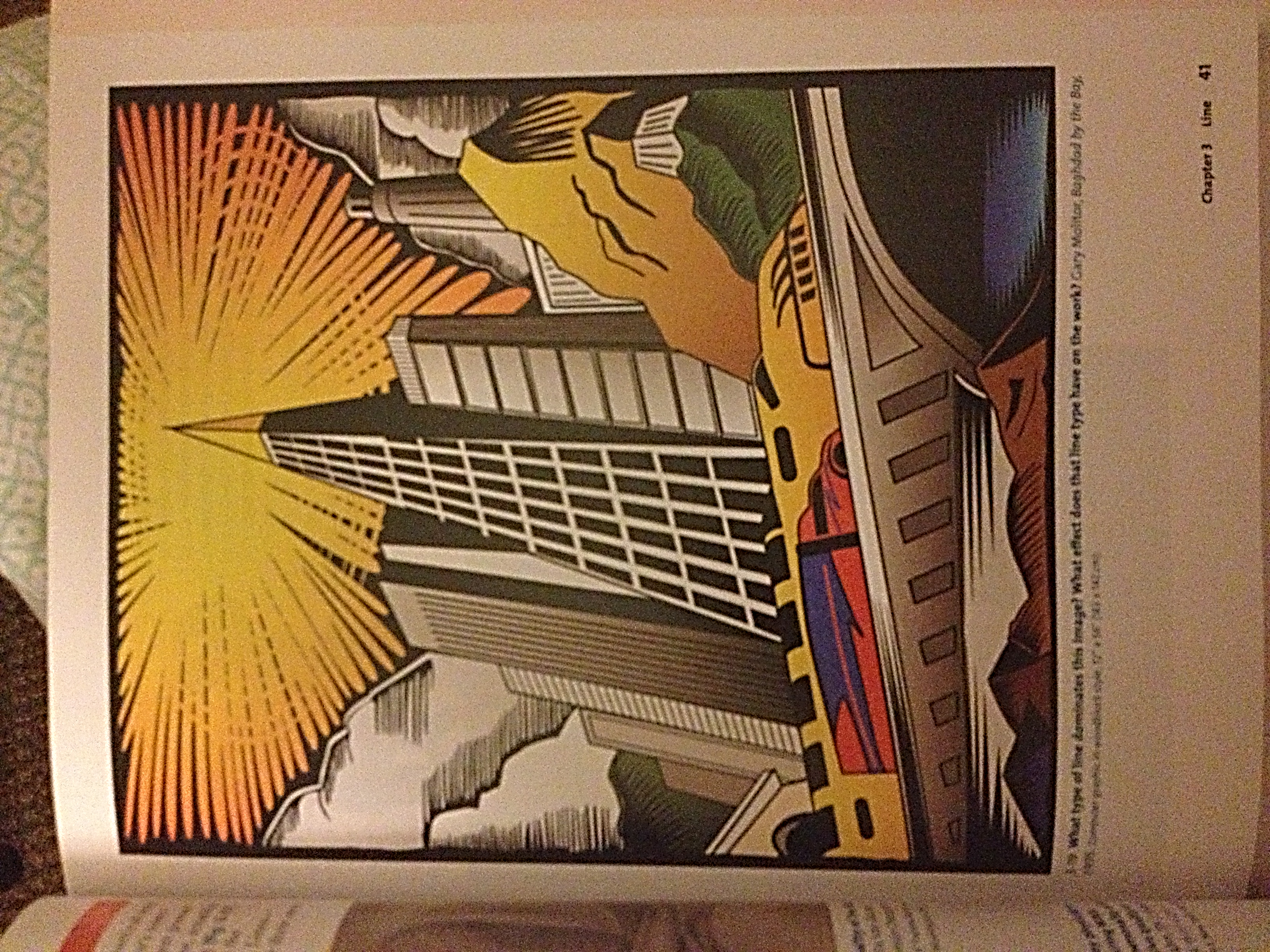 Lines that send us messages about what the artist wants his or her work to make us feel.  Abstract lines, which are expressive, may not show us objects we recognize, but can still create a feeling in us.
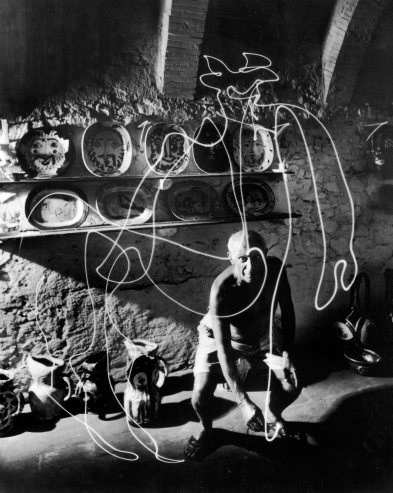 Line personalities
Shape
Movement
Direction
Abstract Lines
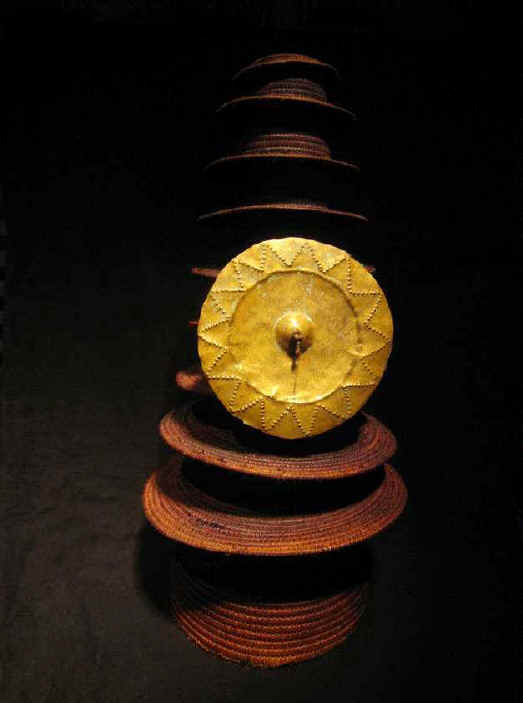 Shape and Form
Shape/Form
Shape - A two dimensional area with a recognizable boundary.
Form- a 3 dimensional shape
Closed Shapes
Geometric
Organic
Open Shape
Positive Shape/ Negative shape
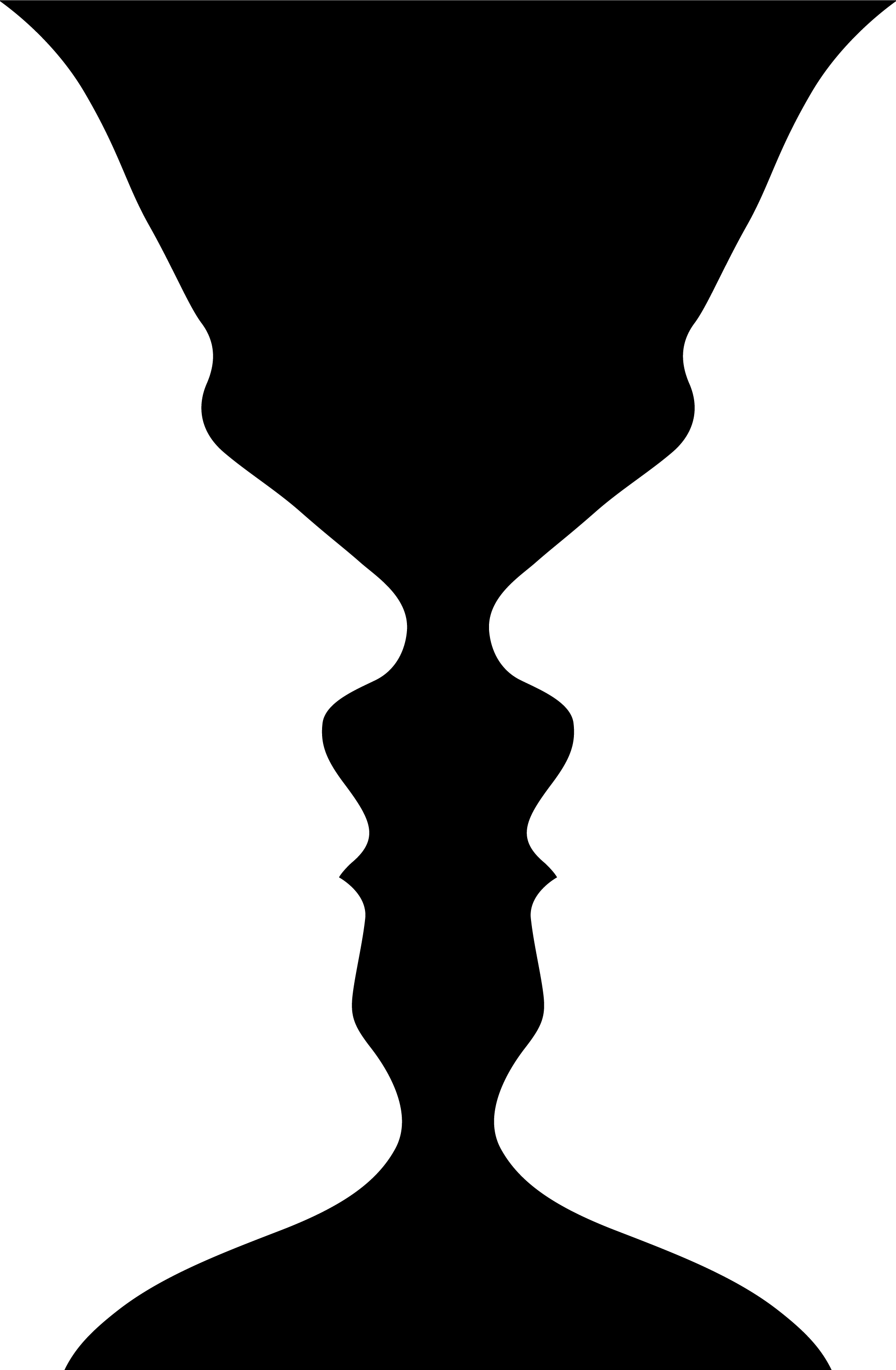 a FIGURE is a positive shape
a Ground is a shape that seems to be underneath or around a figure.
What kinds of shapes do you see?
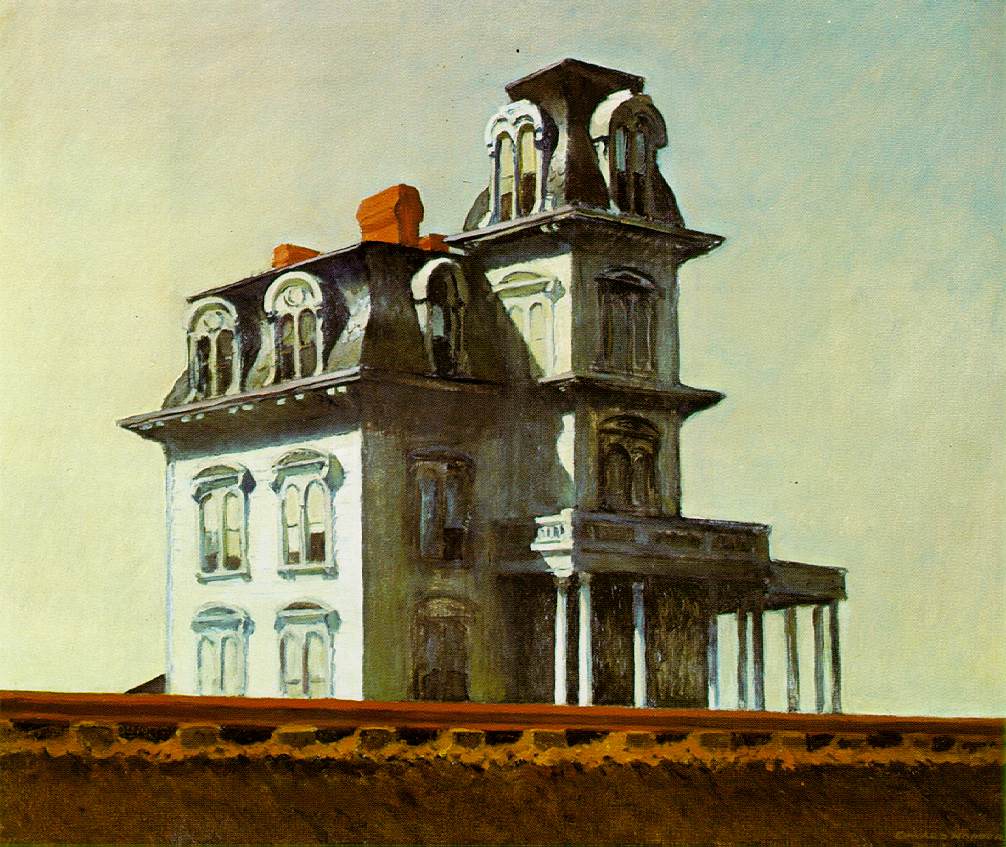 Value and color
Value
3 dimensions of color
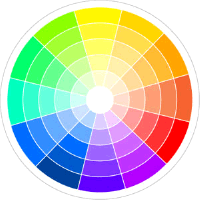 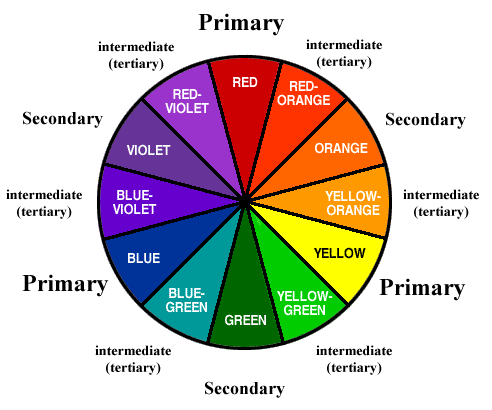 Hue
Value 
Intensity
Space
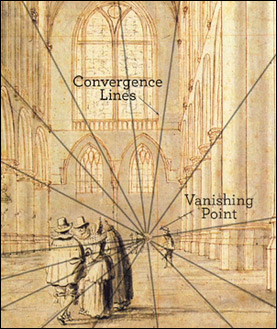 Space in 2D Art
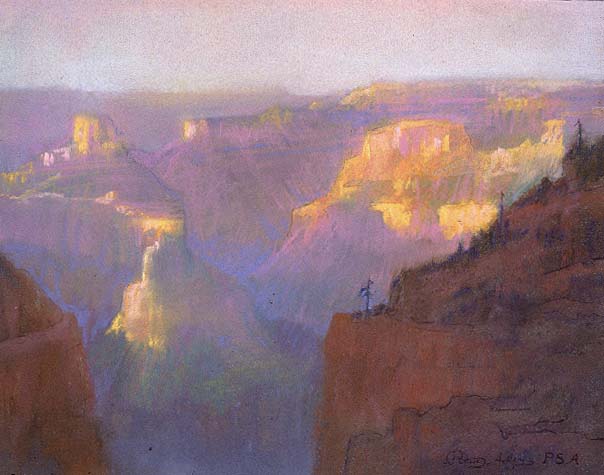 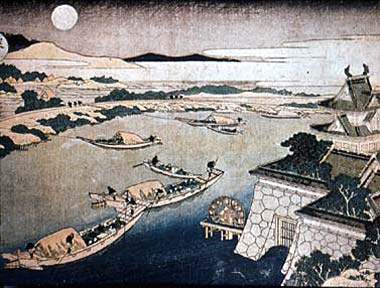 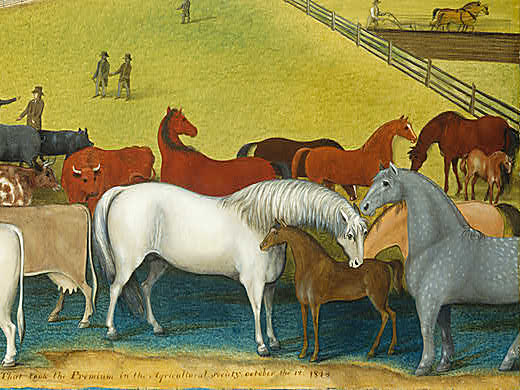 OVERLAP
PLACEMENT
LINEAR PERSPECTIVE
AERIAL PERSPECTIVE
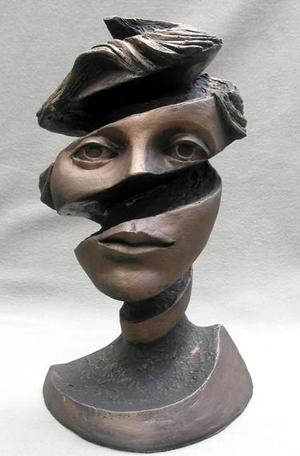 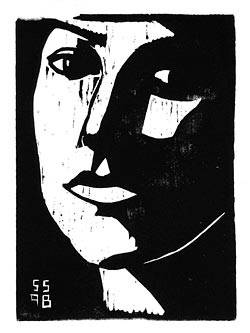 SPACE IN 3d ART
POSITIVE/NEGATIVE
OPEN/CLOSED
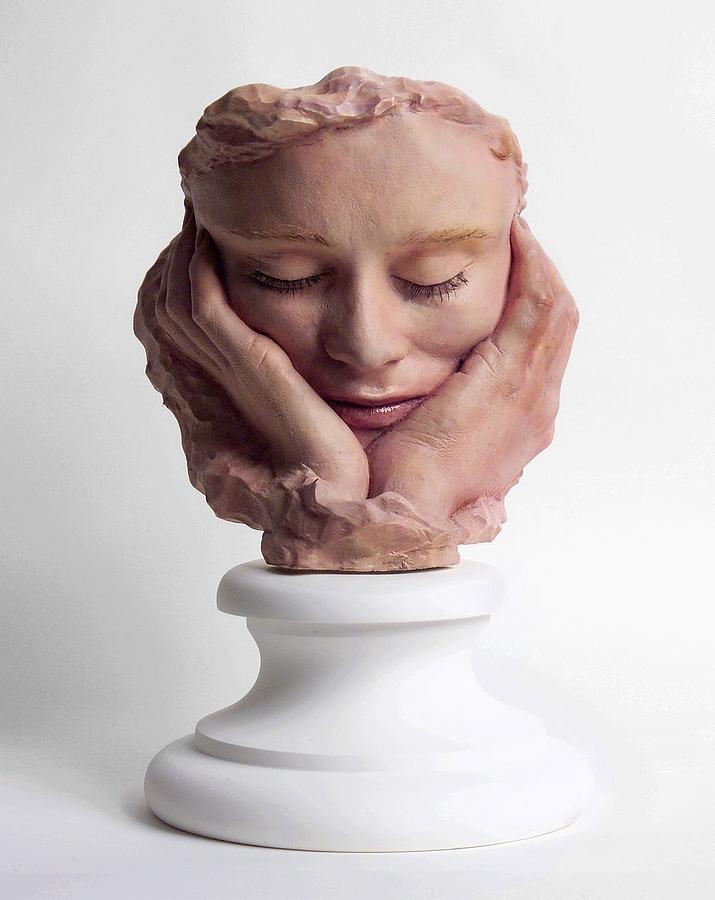 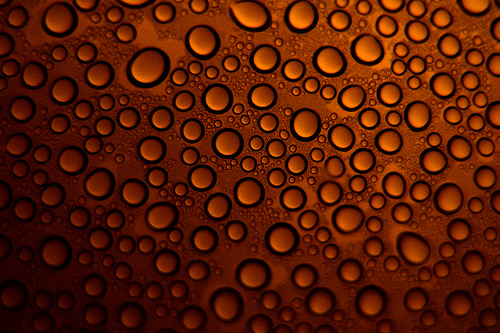 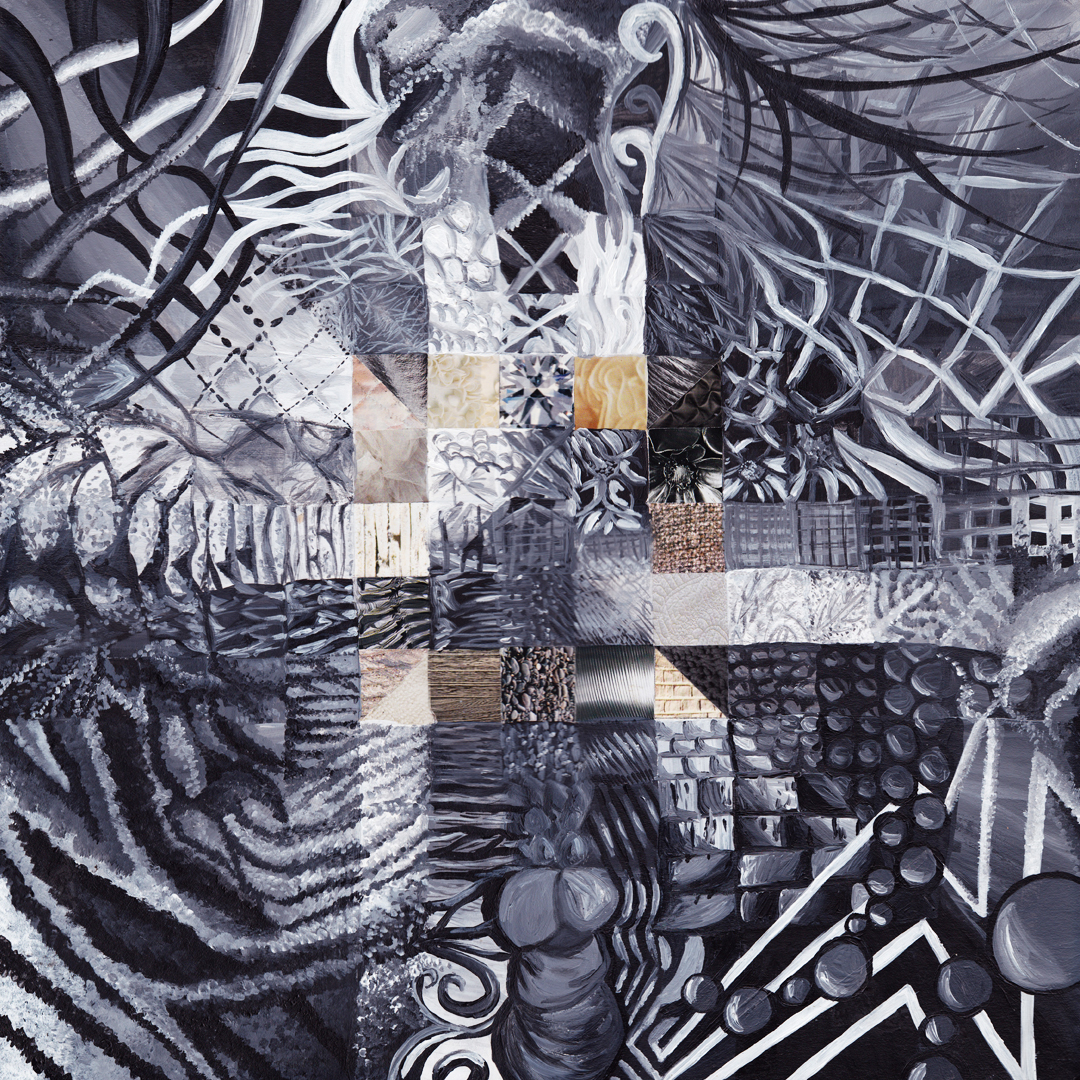 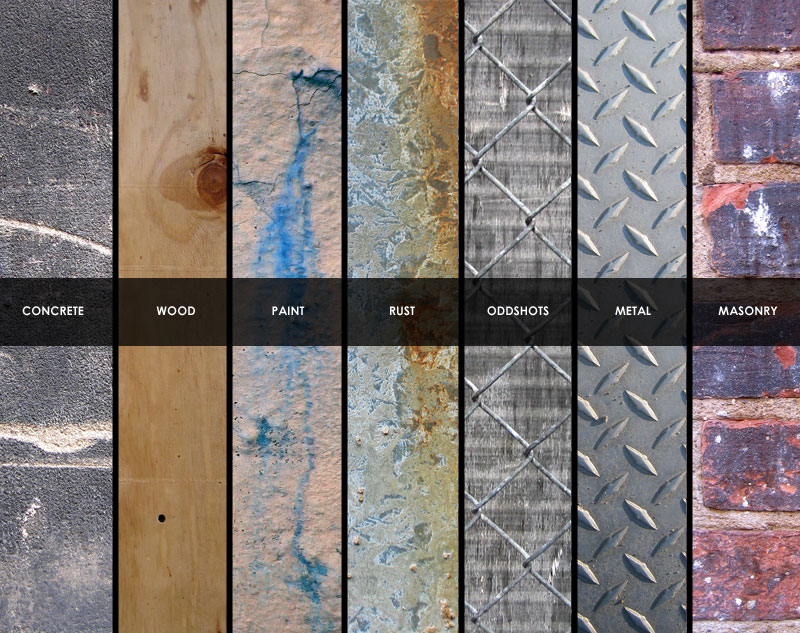